Figure 1. Age-standardised incidence of and mortality from female breast cancer, England and Wales, Rate per 100,000. ...
Hum Reprod Update, Volume 11, Issue 1, January/February 2005, Pages 69–89, https://doi.org/10.1093/humupd/dmh052
The content of this slide may be subject to copyright: please see the slide notes for details.
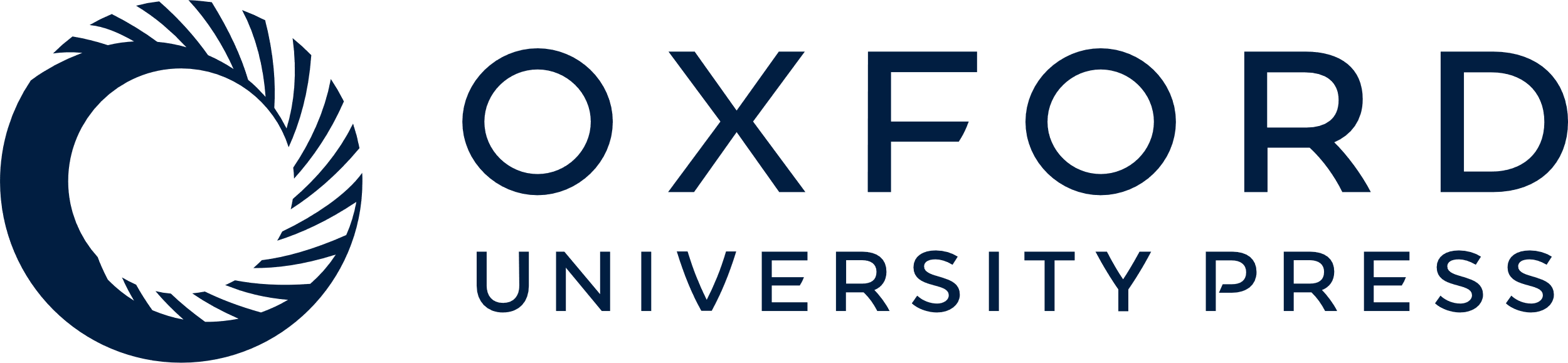 [Speaker Notes: Figure 1. Age-standardised incidence of and mortality from female breast cancer, England and Wales, Rate per 100,000. Source: National Statistics website: www.statistics.gov.uk Crown copyright material is reproduced with the permission of the Controller of HMSO.


Unless provided in the caption above, the following copyright applies to the content of this slide: Human Reproduction Update vol. 11 no. 1 © European Society of Human Reproduction and Embryology 2004; all rights reserved]